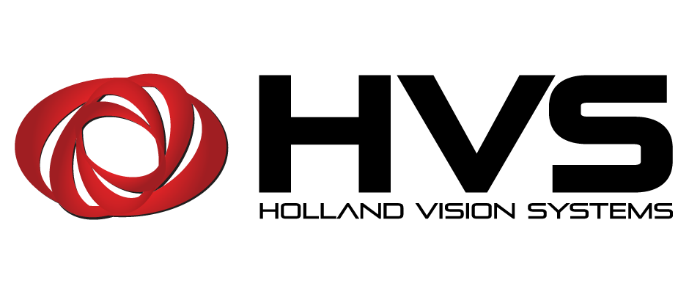 11301 James Street
Holland,  MI 49424
(616) 494-9974
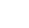 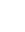 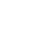 hollandvisionsystems.com
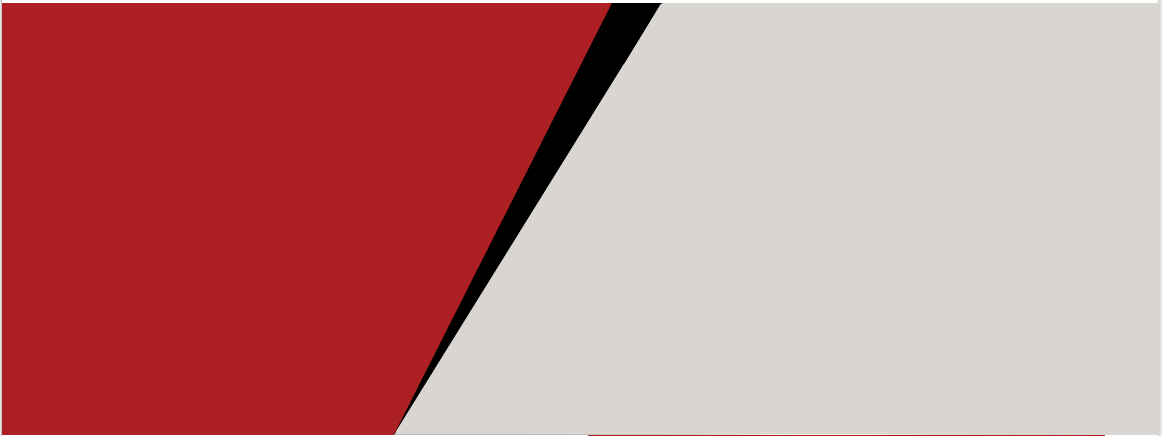 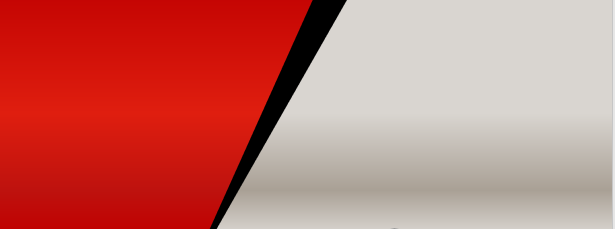 HD Recording/ Video Monitoring System
IDVR-TH
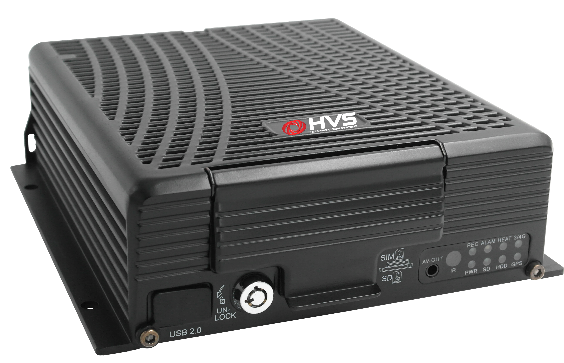 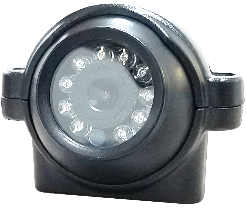 Flexible | Reliable | Mobile Video Recording For Industrial Operations
The IDVR-TA is a state-of-the-art 1080p HD camera systems designed to allow video monitoring of industrial operations.   

Recording, live viewing, and automatic data backup is easy using the built-in Wi-Fi radio and the included central management software

The camera has a cast metal housing to withstand hard usage.  

The 802.11 wireless link allows the image to be viewed live or recorded on a variety of devices 

System can be configured with up to four cameras 

An LCD monitor for the operator can be included, and system configurations are tailored to the application.

One year warranty.
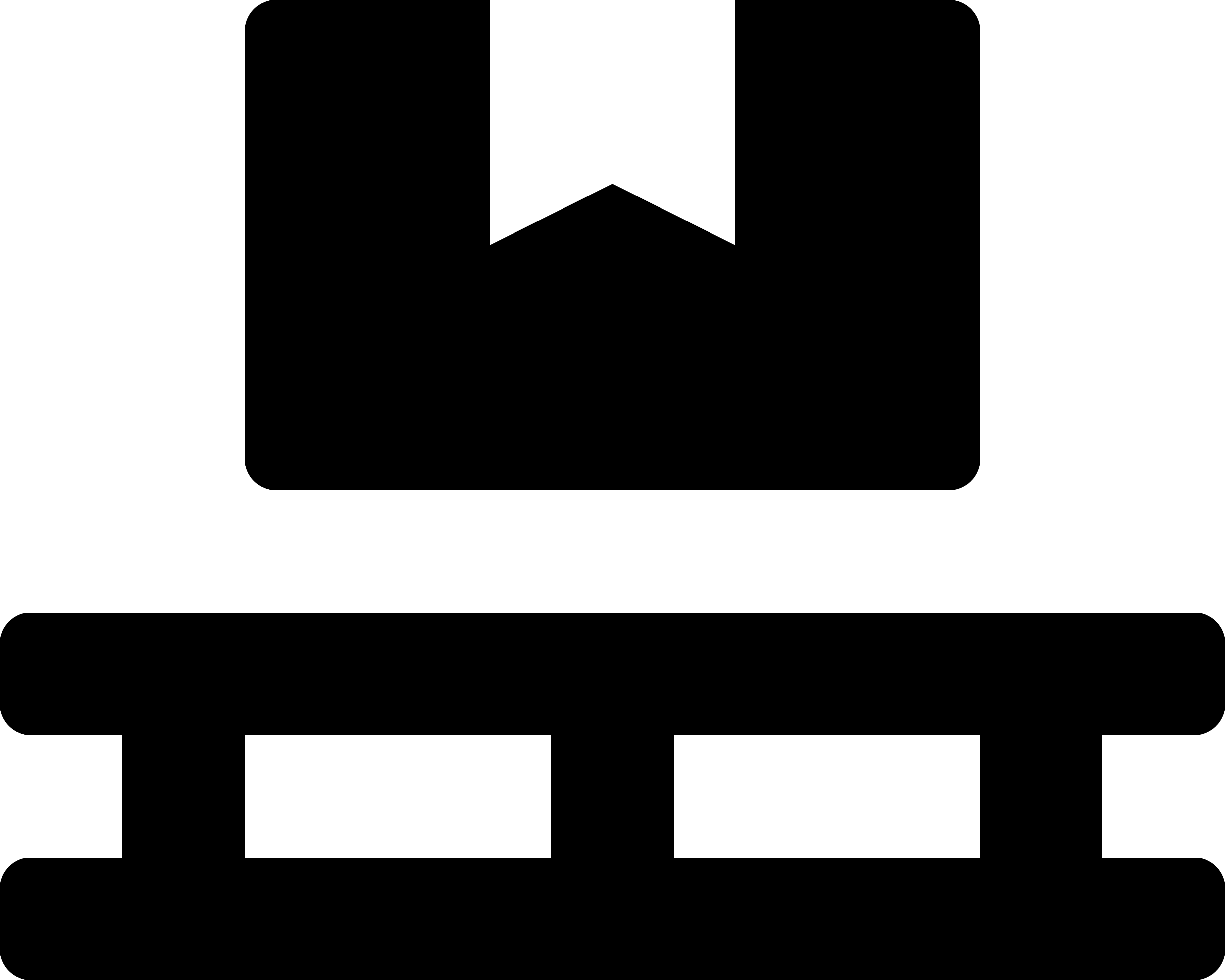 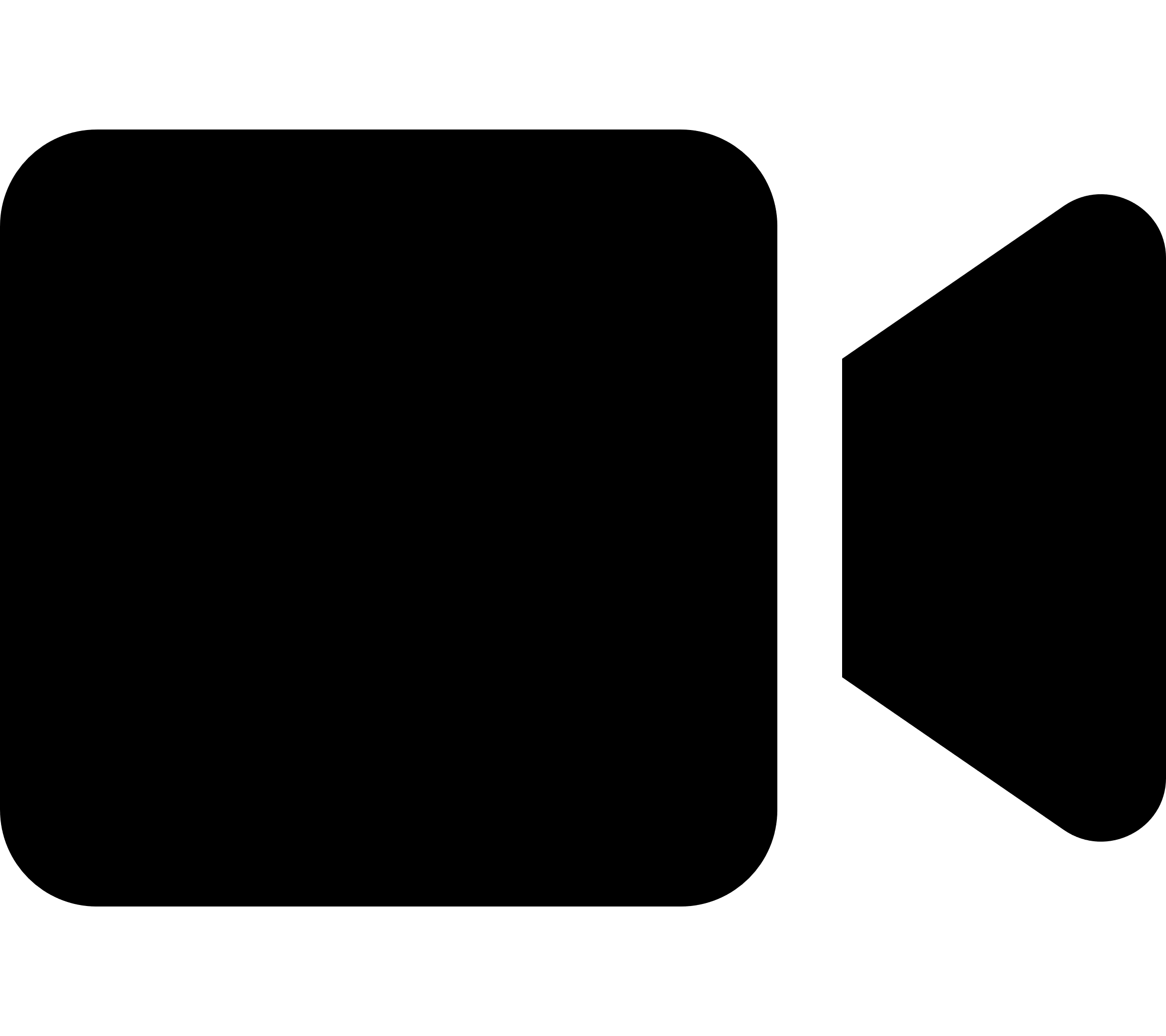 YOU :
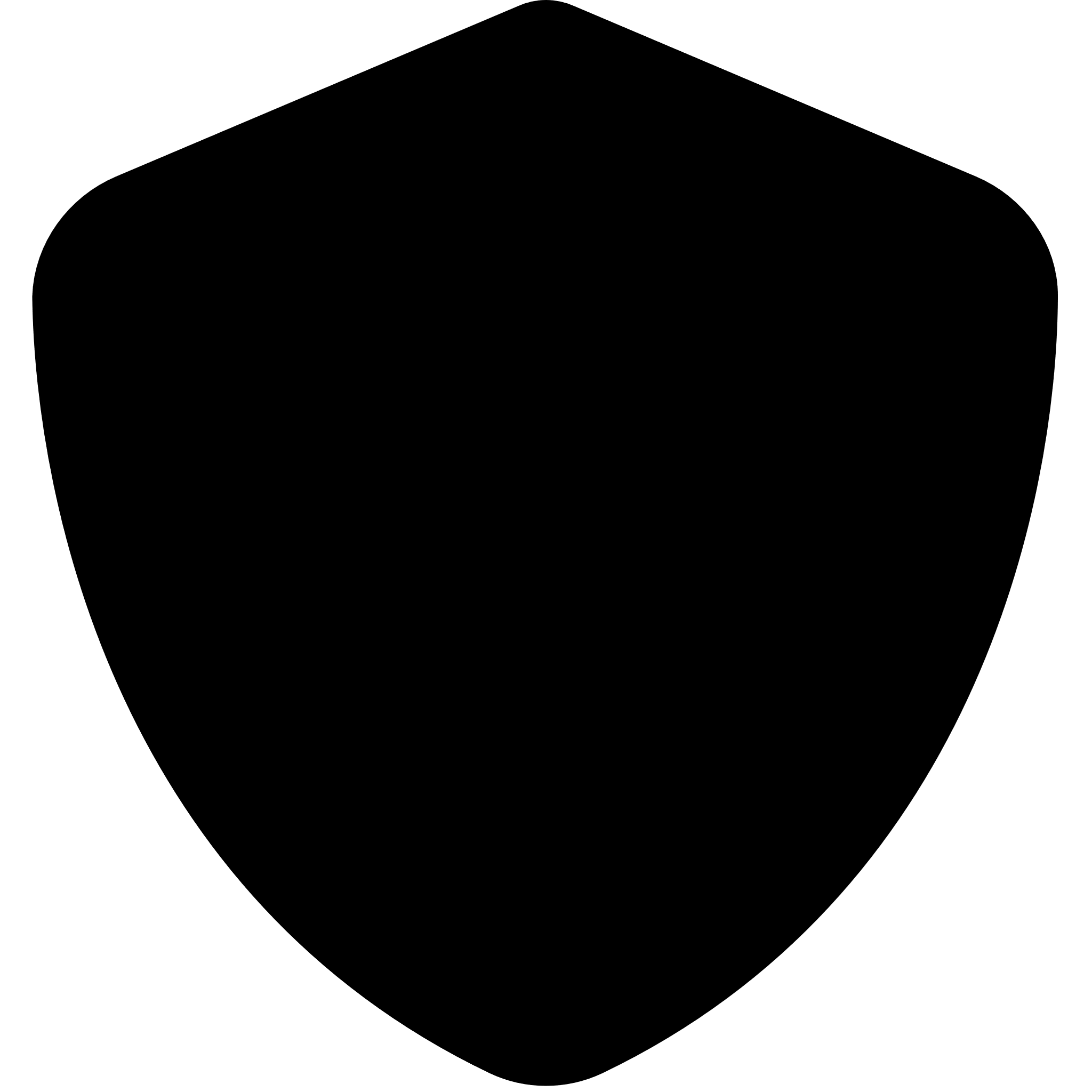 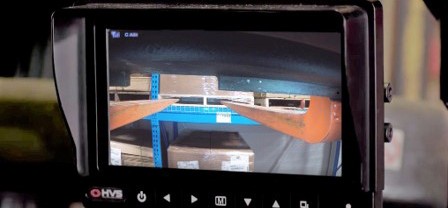 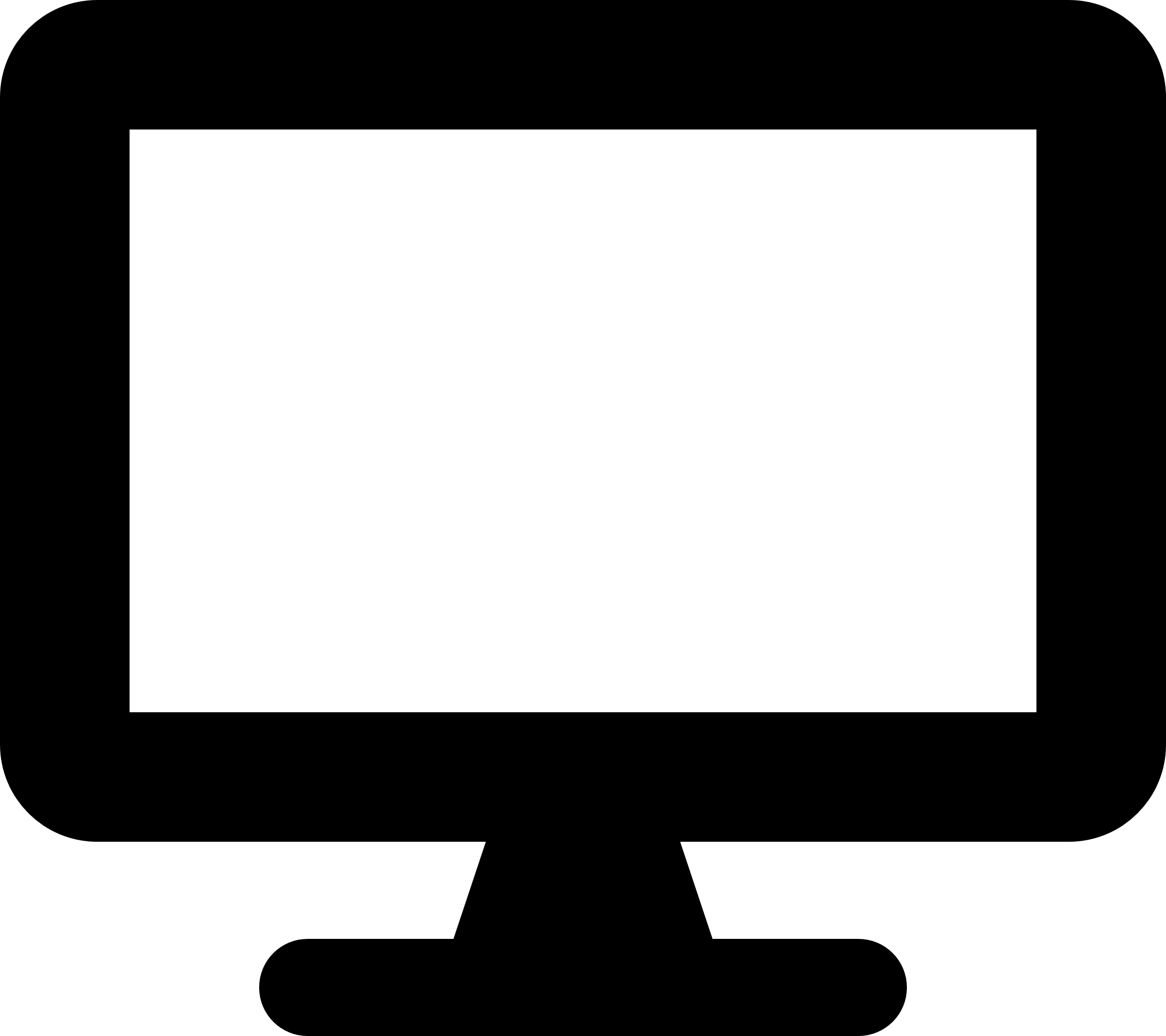 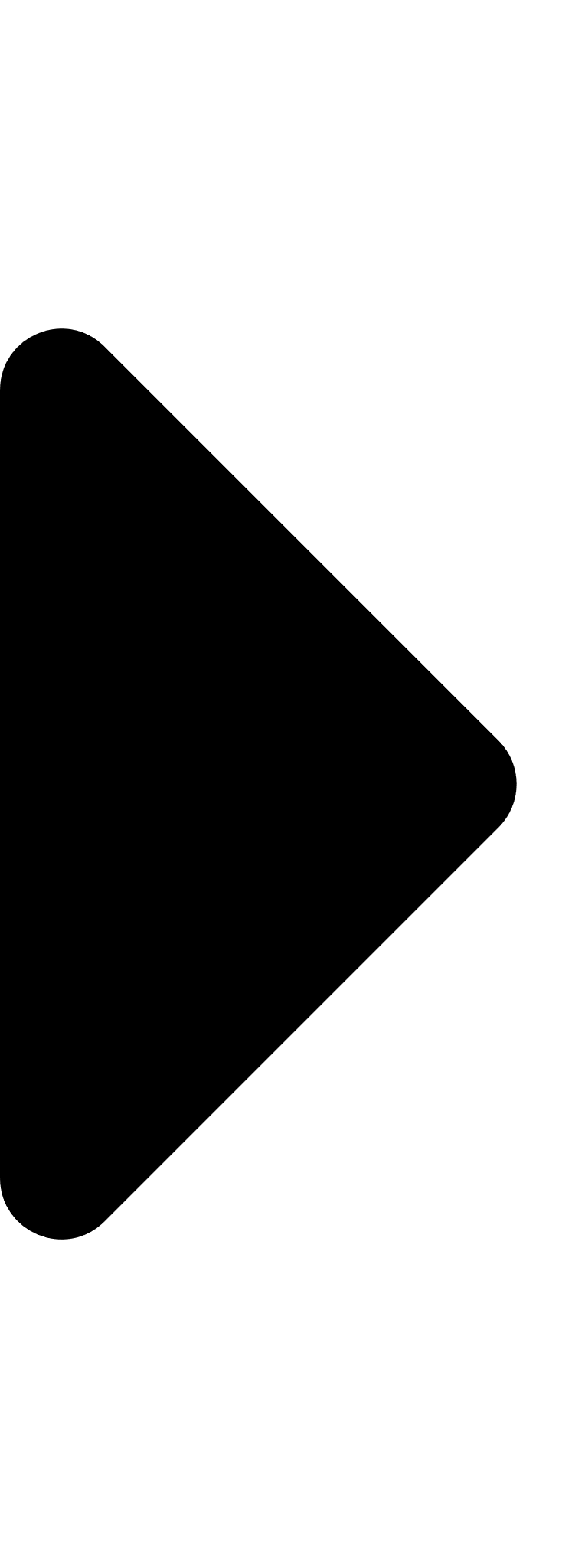 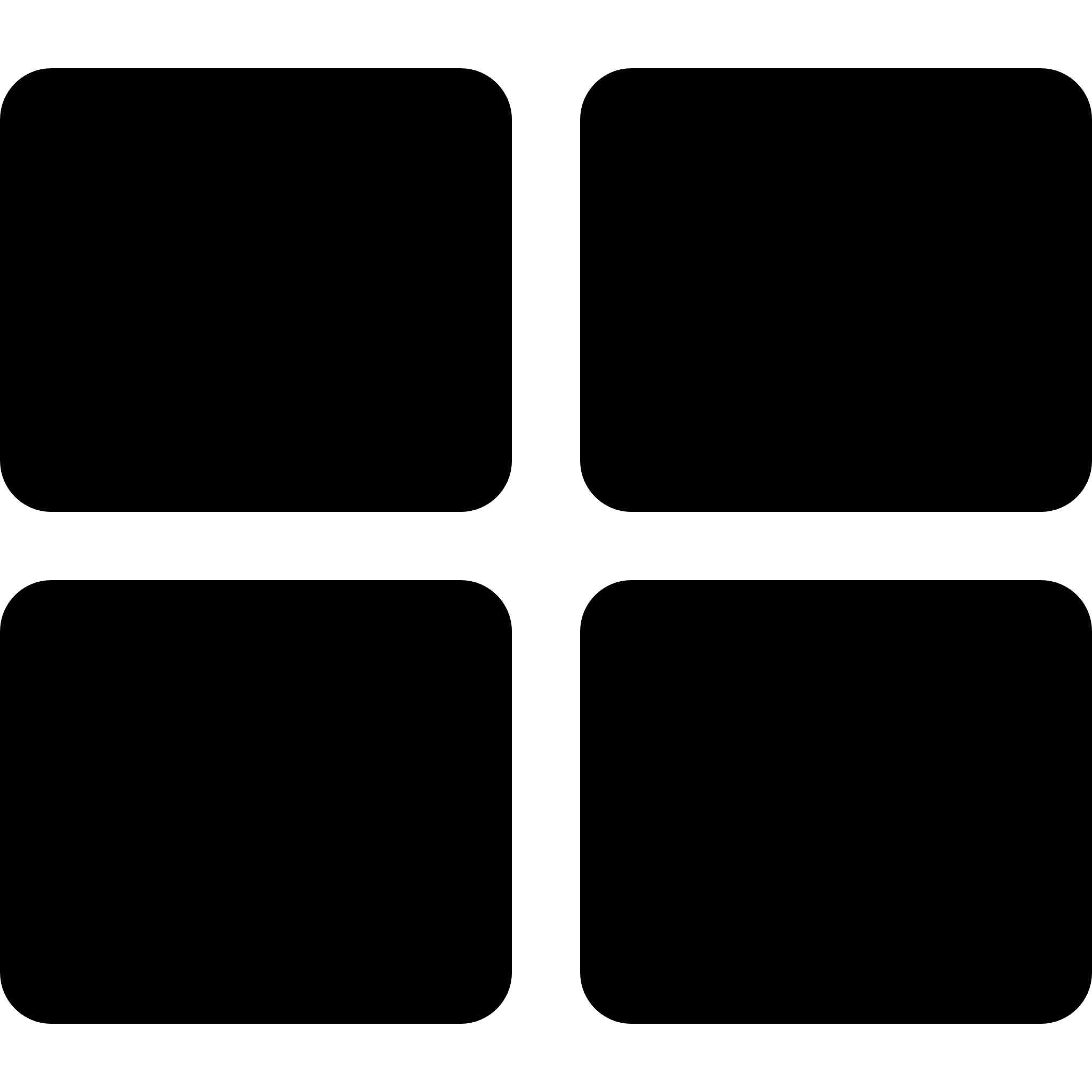 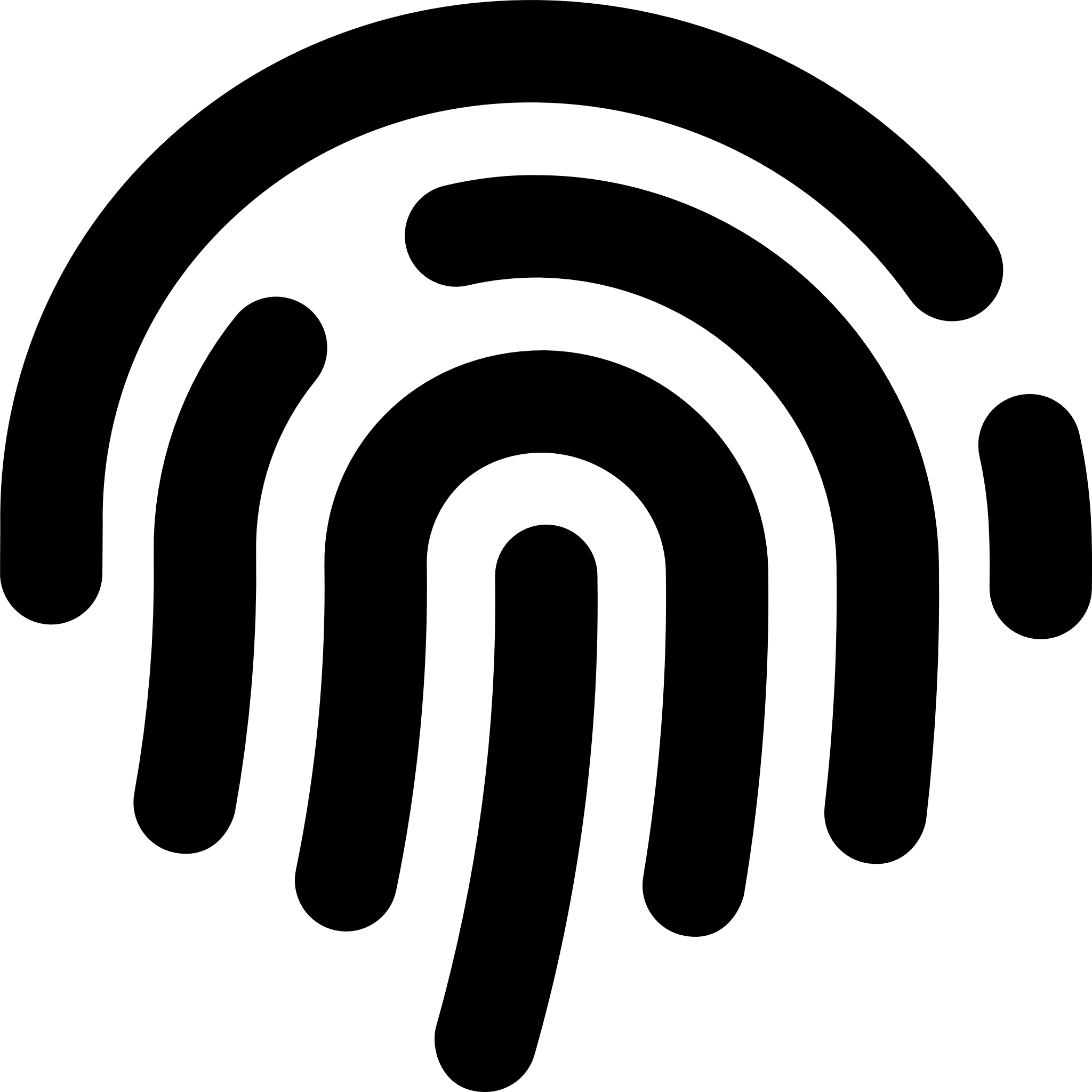 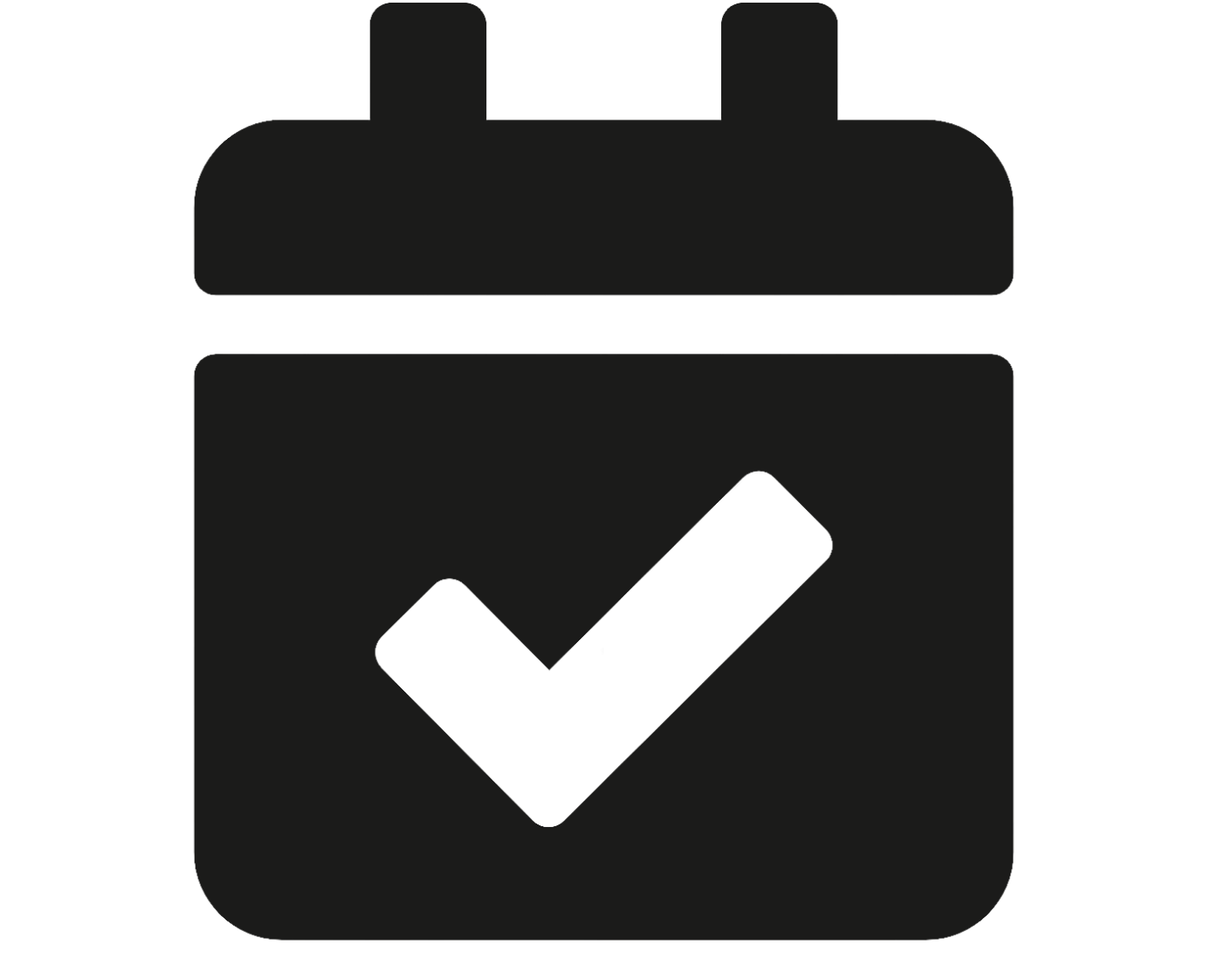 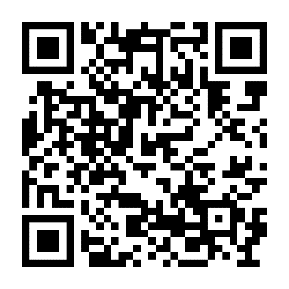 Visit our website for more information!
HVS9353A
©2022
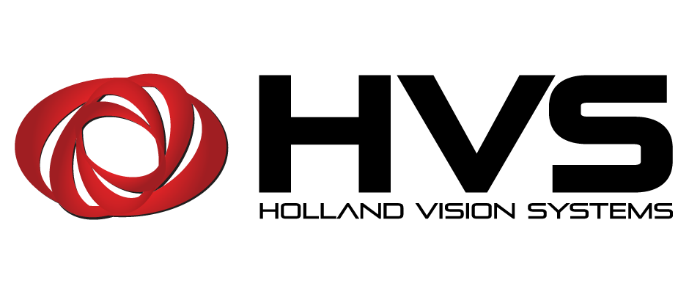 11301 James Street
Holland,  MI 49424
(616) 494-9974
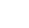 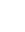 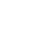 hollandvisionsystems.com
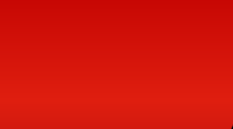 HD Recording/Video Monitoring System

Specifications:
IDVR-TH
RECORDER
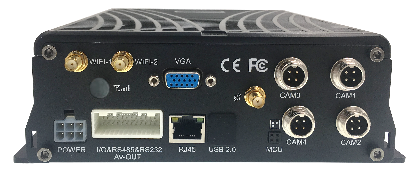 Connections
 will vary
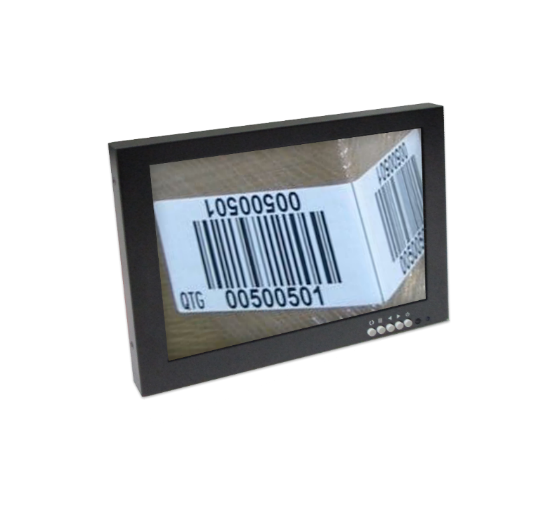 MONITOR
MONITOR
Optional Monitor
CAMERA
CAMERA  
1 to 4 Turret style HD
 Cameras
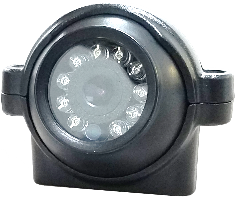 YOU :
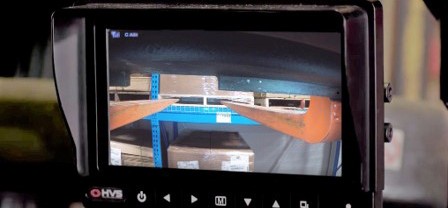 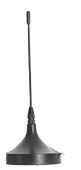 WI-FI
WI-FI link
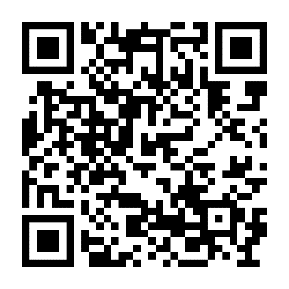 Visit our website for more information!
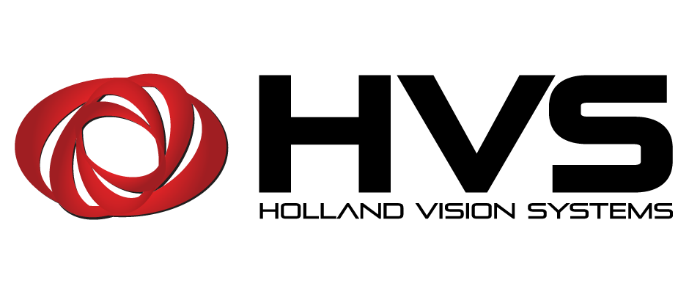 11301 James Street
Holland,  MI 49424
(616) 494-9974
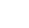 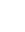 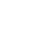 hollandvisionsystems.com
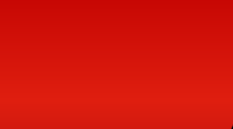 Weather-Resistant HD Recording System

Network Capabilities:
IDVRW-TH
Automatic onboard recording ensures capturing accidents, property damage, and driver behavior

Network Connection Optional for long-term storage and live viewing – flexible data management including zero bandwidth usage and cloud storage options

On-Demand Live Viewing & Playback – Connect using Wi-Fi for live viewing of new operators or for playback after an incident

Scheduled Export Option – Choose to export recordings at night or on Sundays, avoiding work times

Opportunity Offloading to a PC or file server can be selected.  Small file sizes can export automatically whenever in an area with Wi-Fi coverage. *See Illustration Below

Easy-To-Use Windows® client software for live viewing and playback.
YOU :
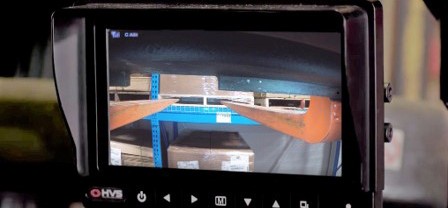 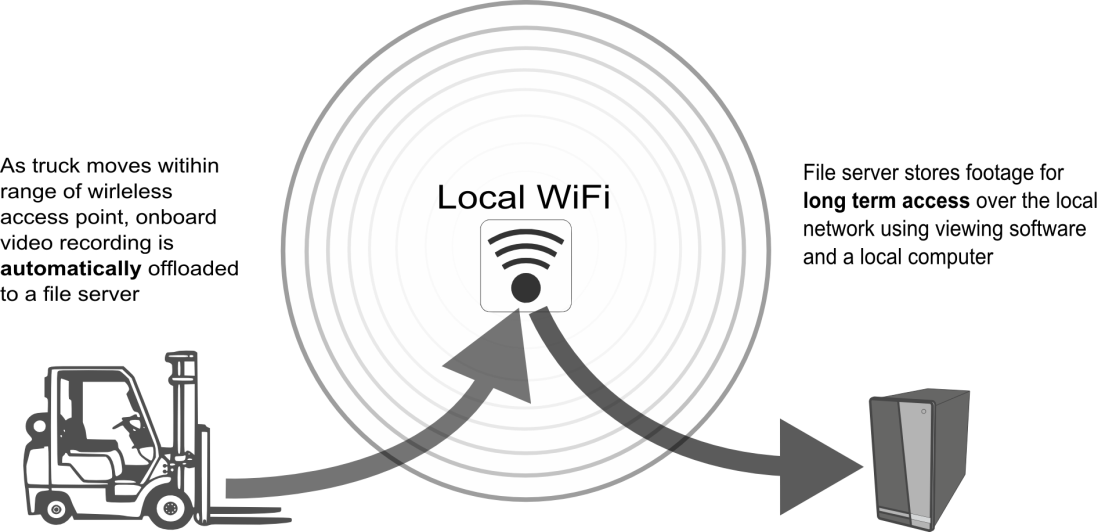 As the truck moves within range of a wireless access point, video recordings are automatically offloaded to a file server